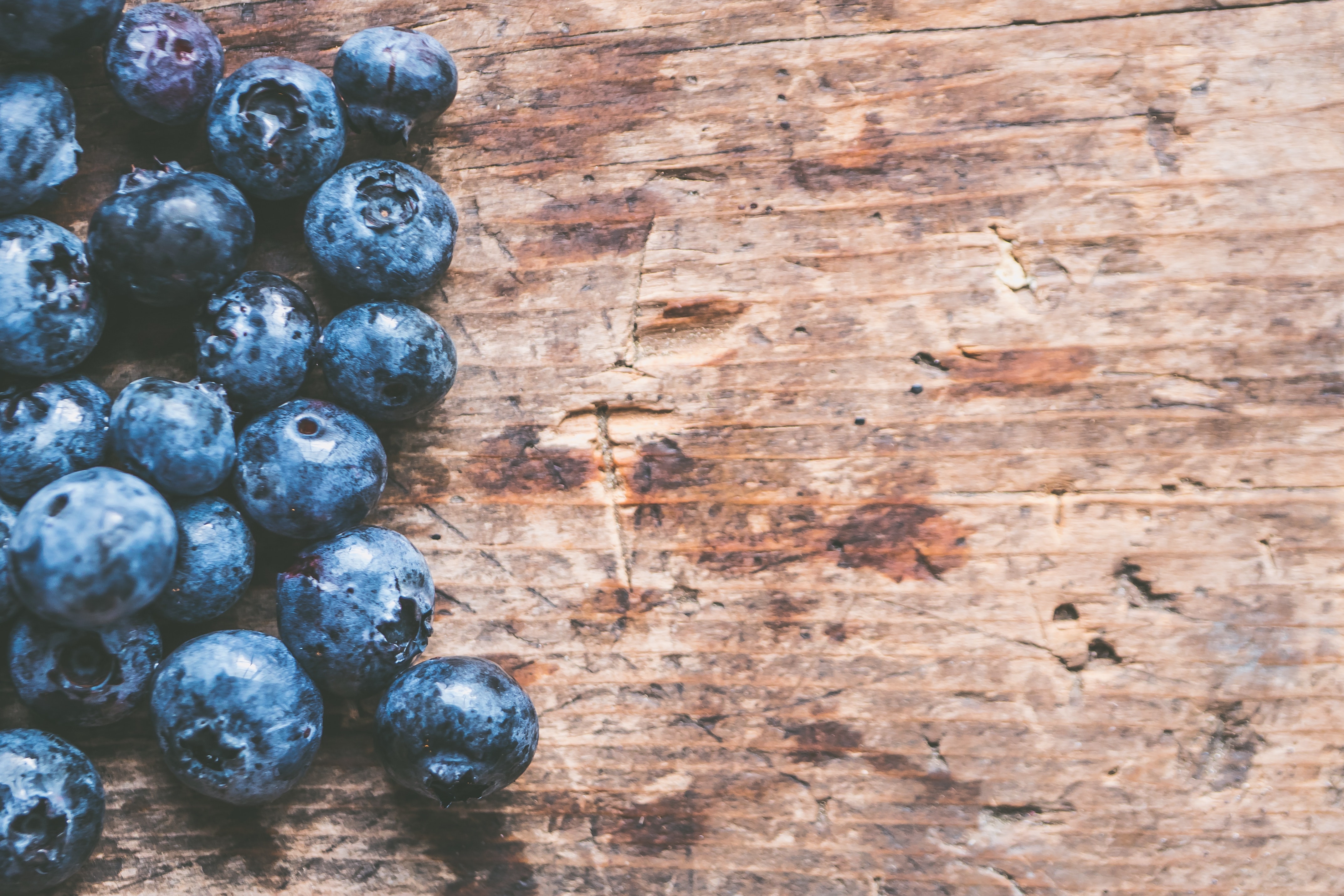 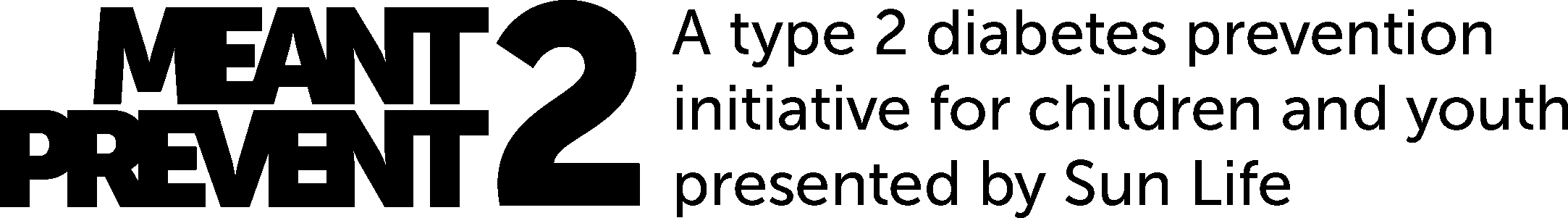 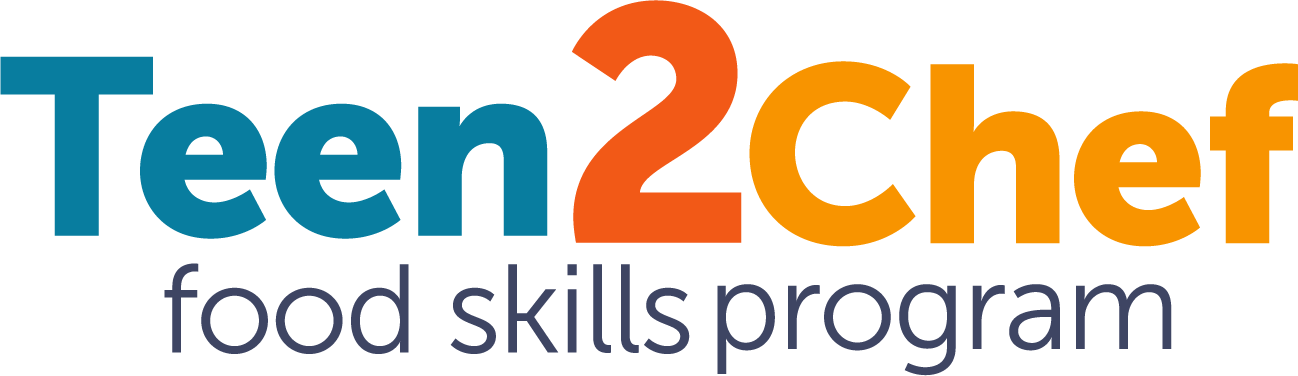 Introduction
10 WEEK GROUP
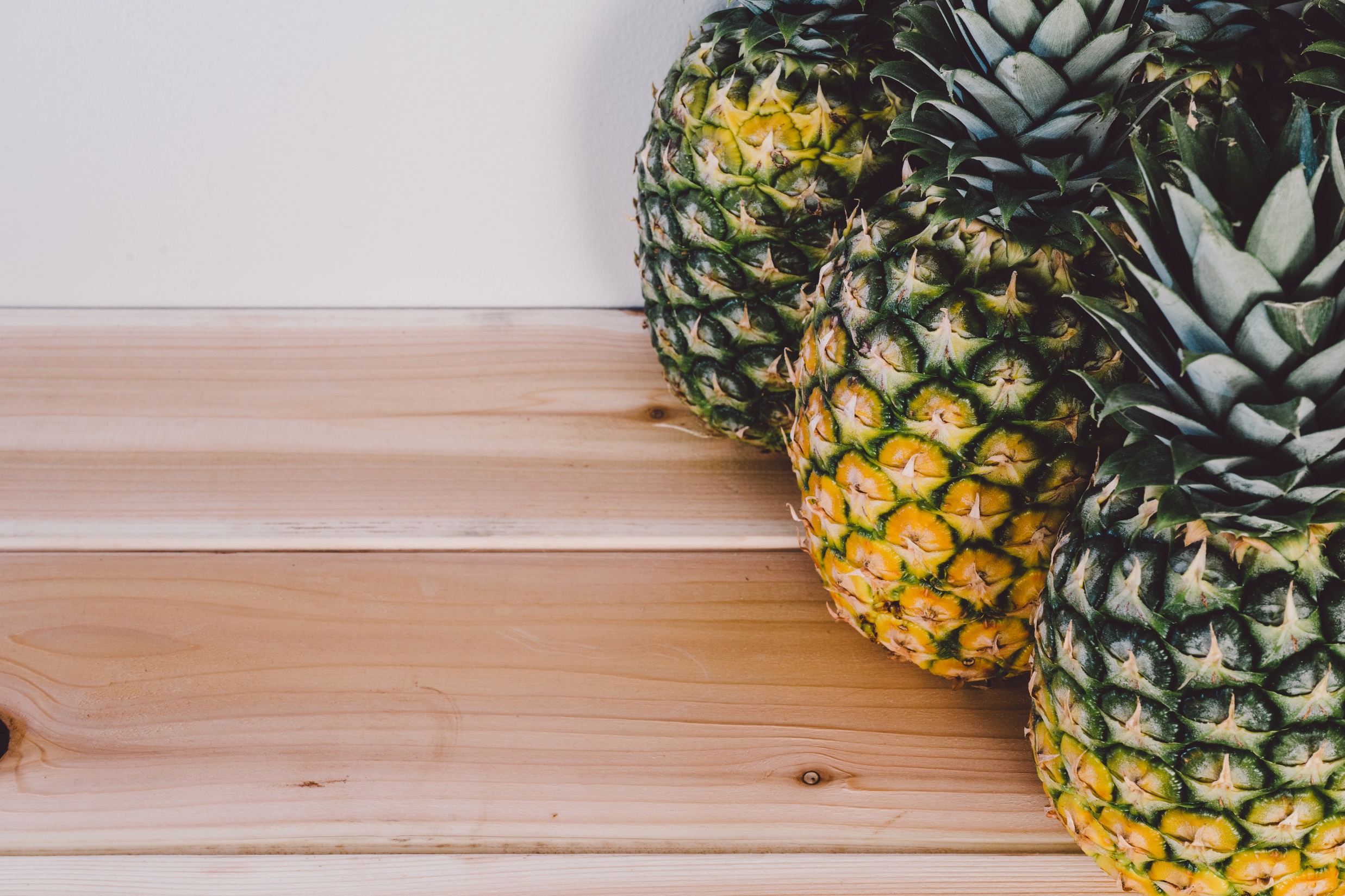 OUR NUTRITION philosophy
All foods fit
Aim for a regular eating schedule 
Eat a variety and balance of foods at    each meal and snack
Small changes are best
Group Rules
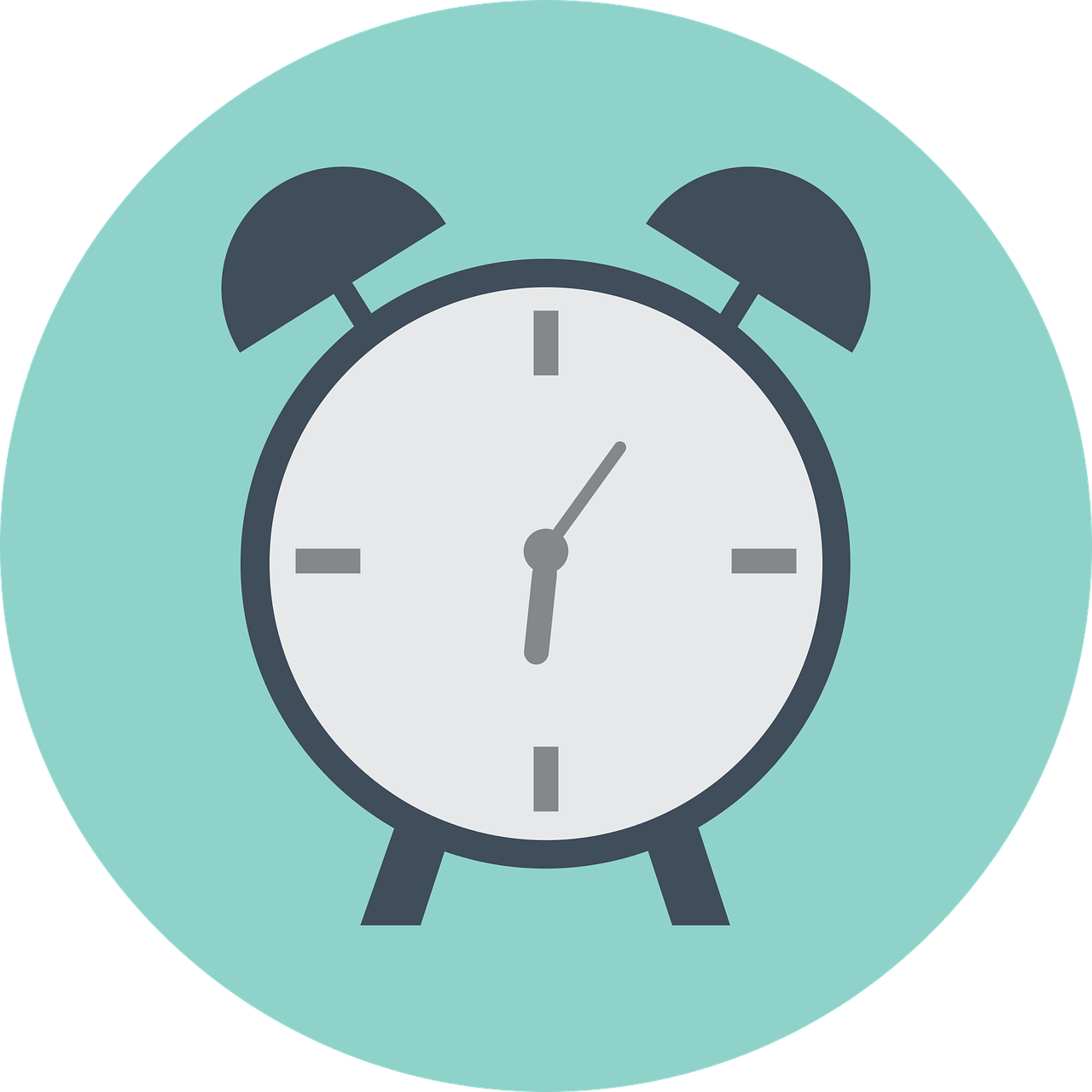 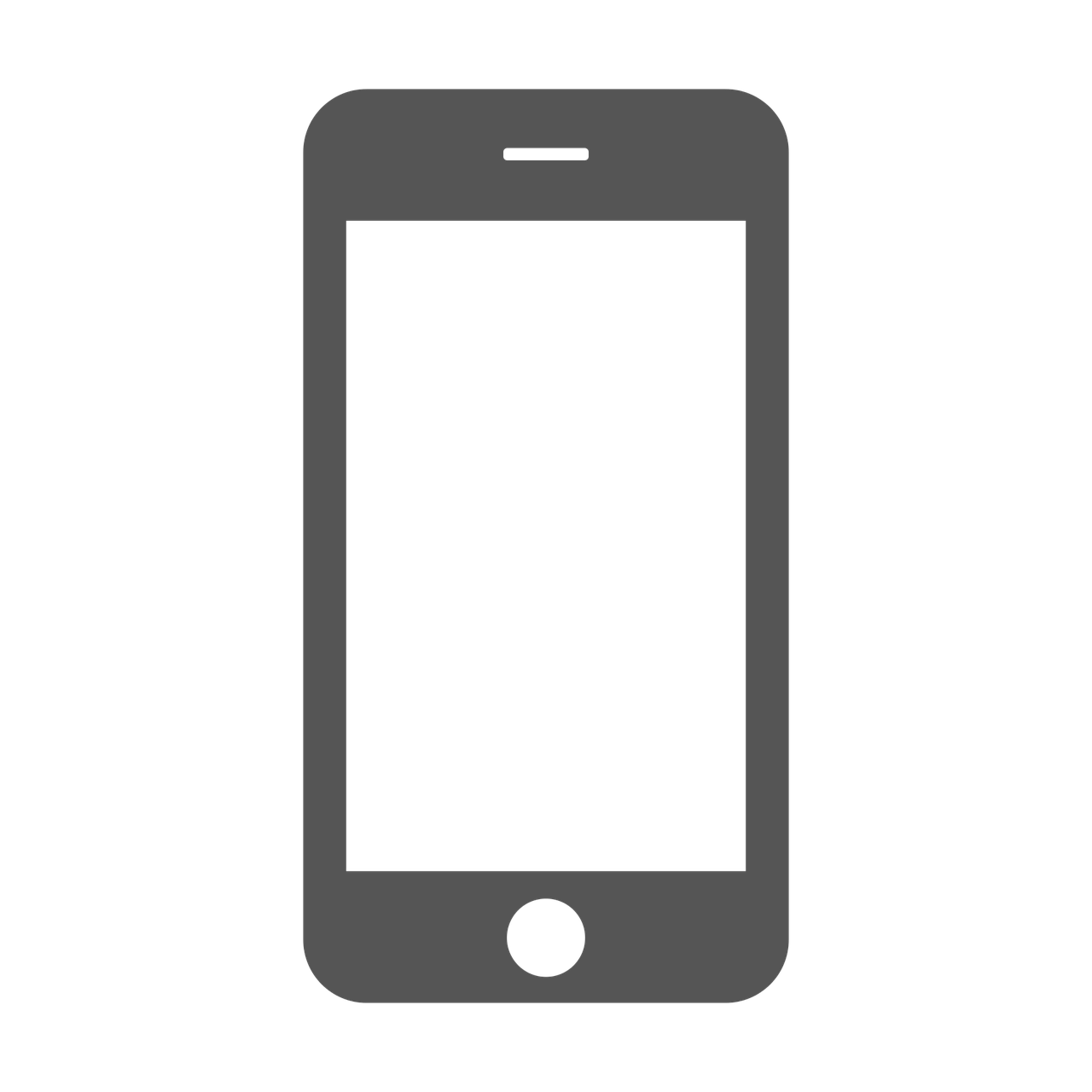 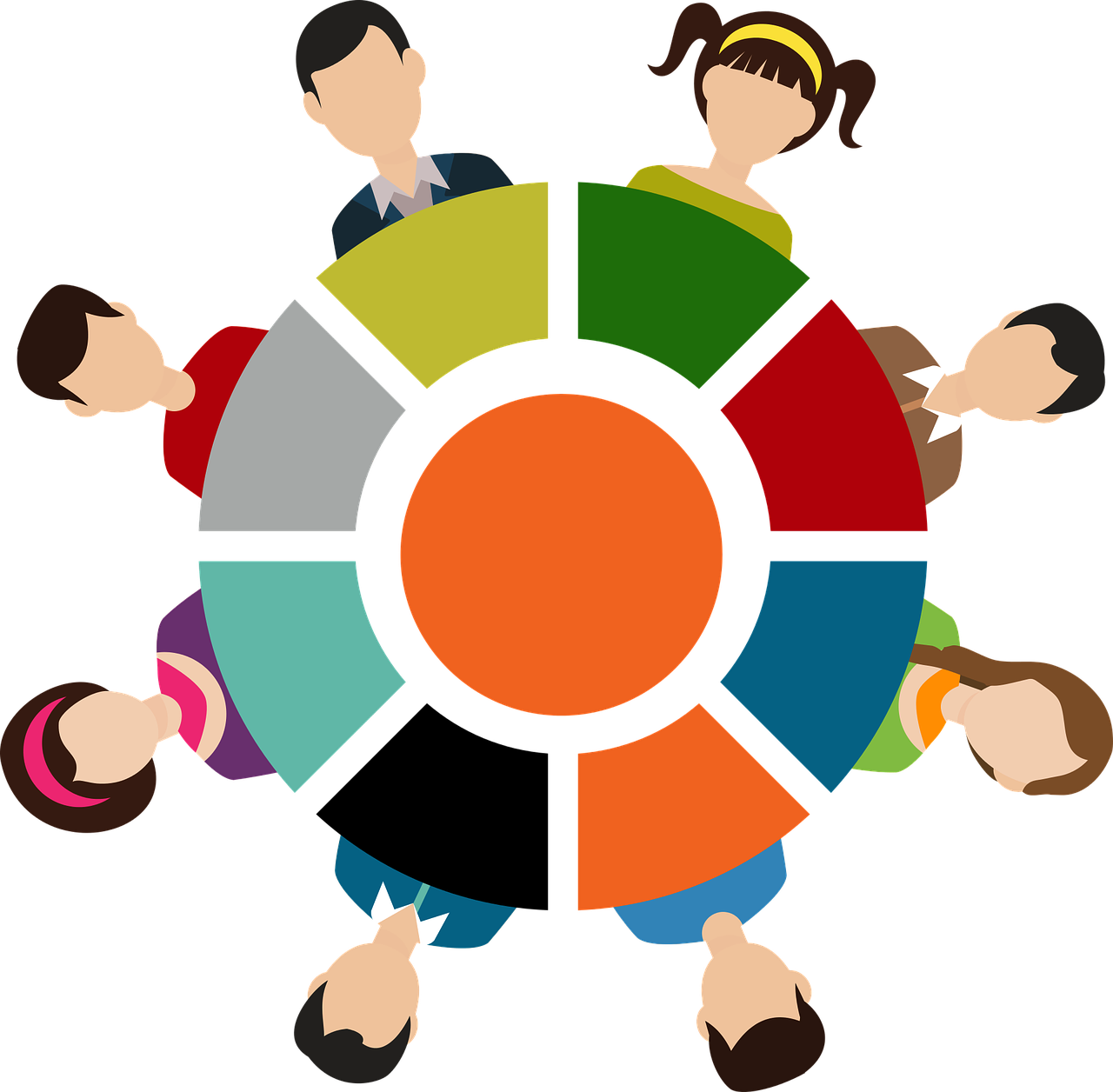 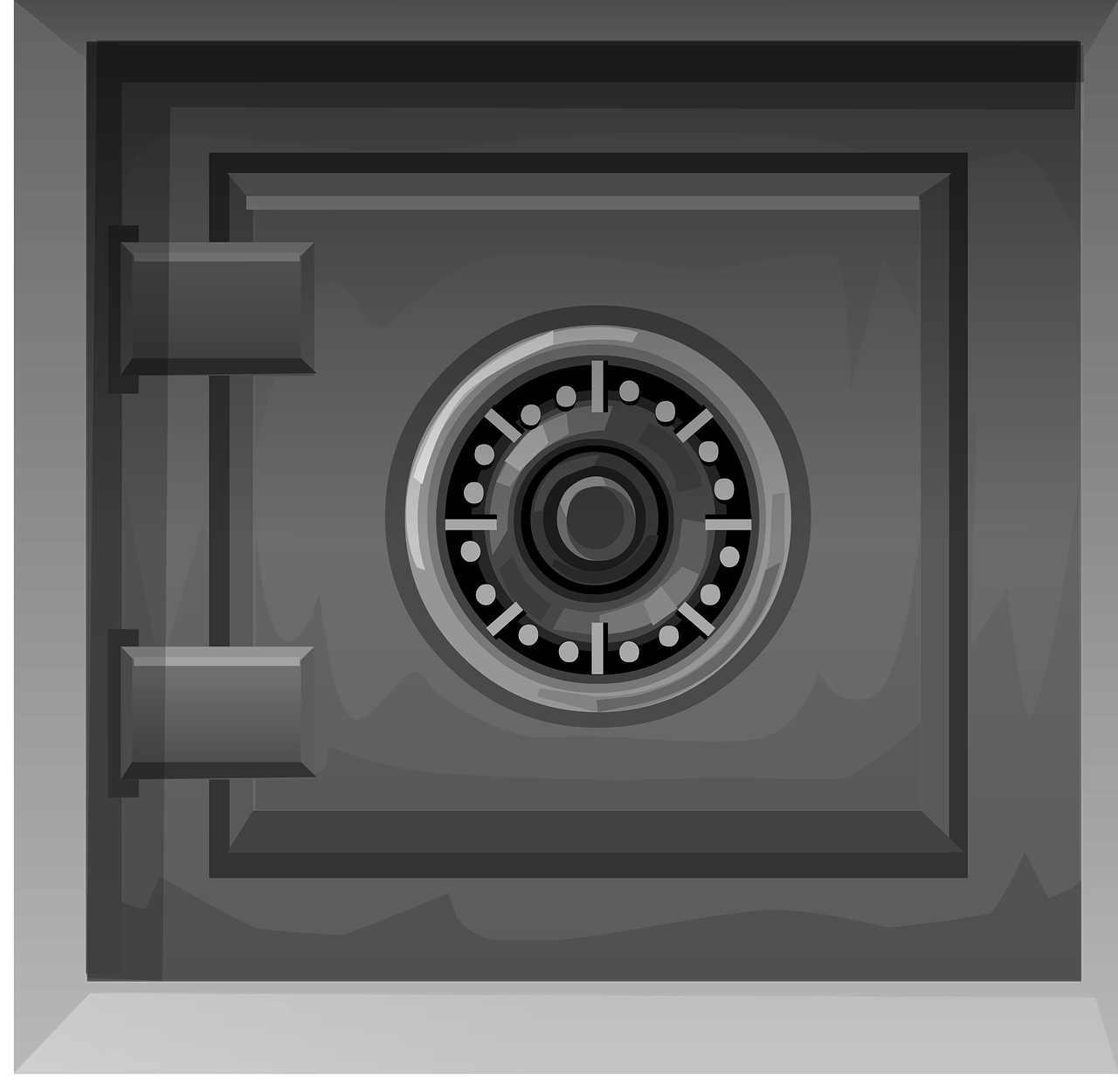 TRY TO BE ON TIME
TURN PHONES TO SILENT
CONFIDENTIALITY
RESPECT MEMBERS OF THE GROUP
GROUP STRUCTURE: 2 hours
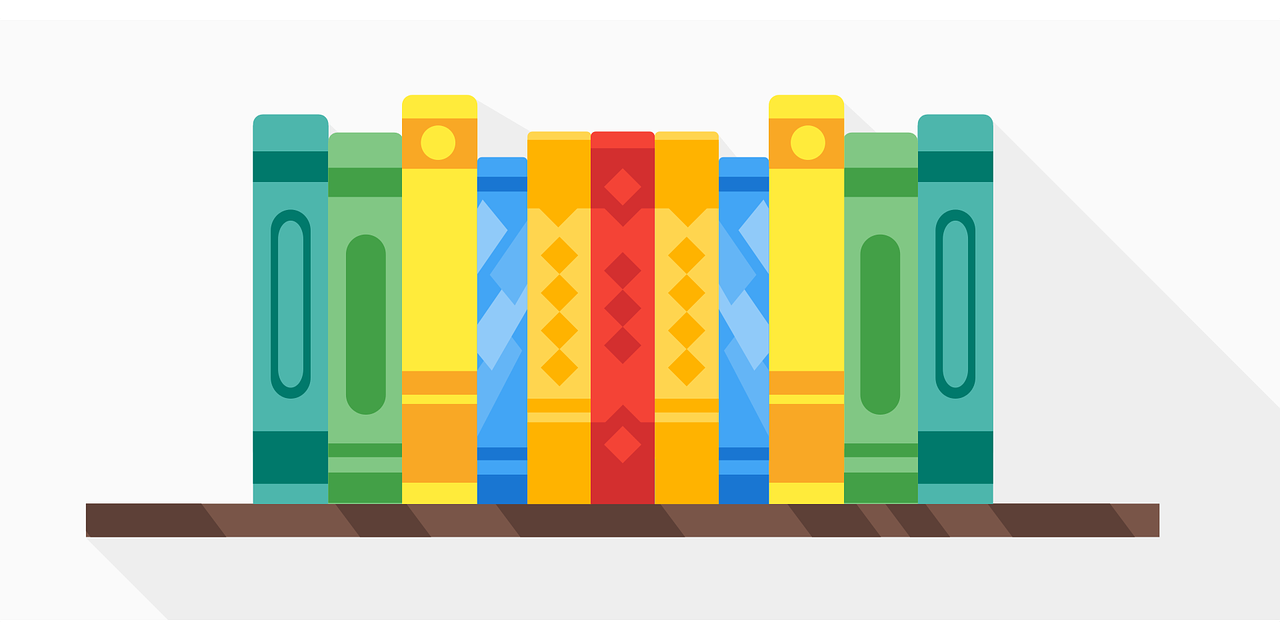 60 to 90 minutes cooking skills class
30 to 60 minutes nutrition education and activities
Wash your hands 
Before you start
After touching raw meat/poultry
Tie up long hair, secure loose clothing
No running/throwing/yelling
Careful with sharp/hot items 
Knives, stove, oven
Keep our workspace clean
If it is dirty, wash it
Avoid cross contamination (meat)
Let us know what you are comfortable with
Try new things and foods
KITCHEN SAFETY
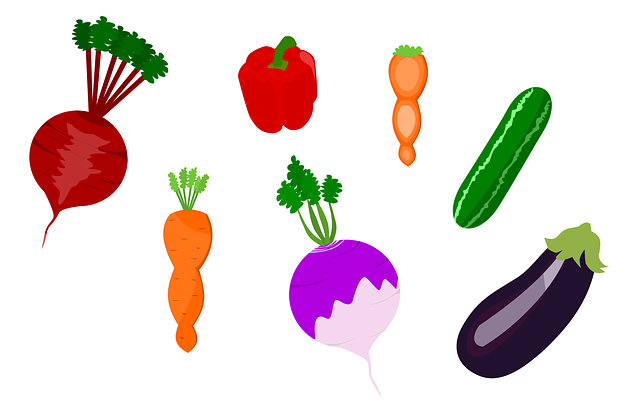 SMART GOALS
SPECIFIC
S
How are you going to achieve your goal?
MEANINGFUL
M
Is this goal meaningful to you?
A
ACTION ORIENTED
What steps will you take to achieve this?
REALISTIC
R
Is this goal something that you will be able to achieve?
TIMELY
T
By when do you want to achieve this goal?
EXAMPLE
M
Eat more vegetables

I will eat more vegetables at dinner

I will eat ½ my plate of vegetables at dinner

I will eat ½ my plate of vegetables at dinner, 3 days this week

I will eat ½ my plate of vegetables at dinner, 3 days this week, and every week I will increase the number of days until I eat vegetables at lunch every day
S
M
S
A
M
S
A
M
R
S
A
T
M
R
HOW TO GET THE MOST OUT OF THE NEXT 10 WEEKS:
Try some goals at home!
Involve your family!
Even 1 change is great!
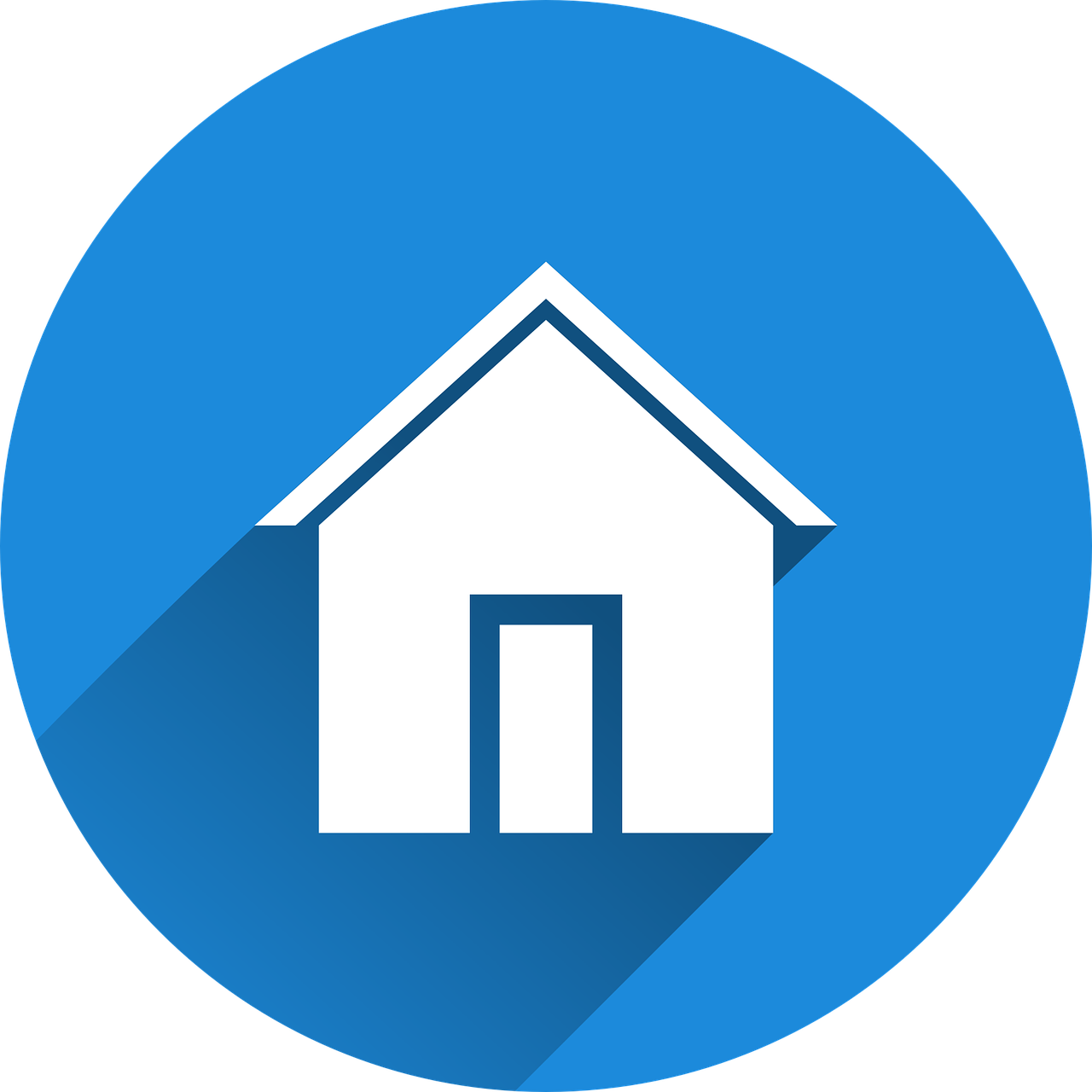 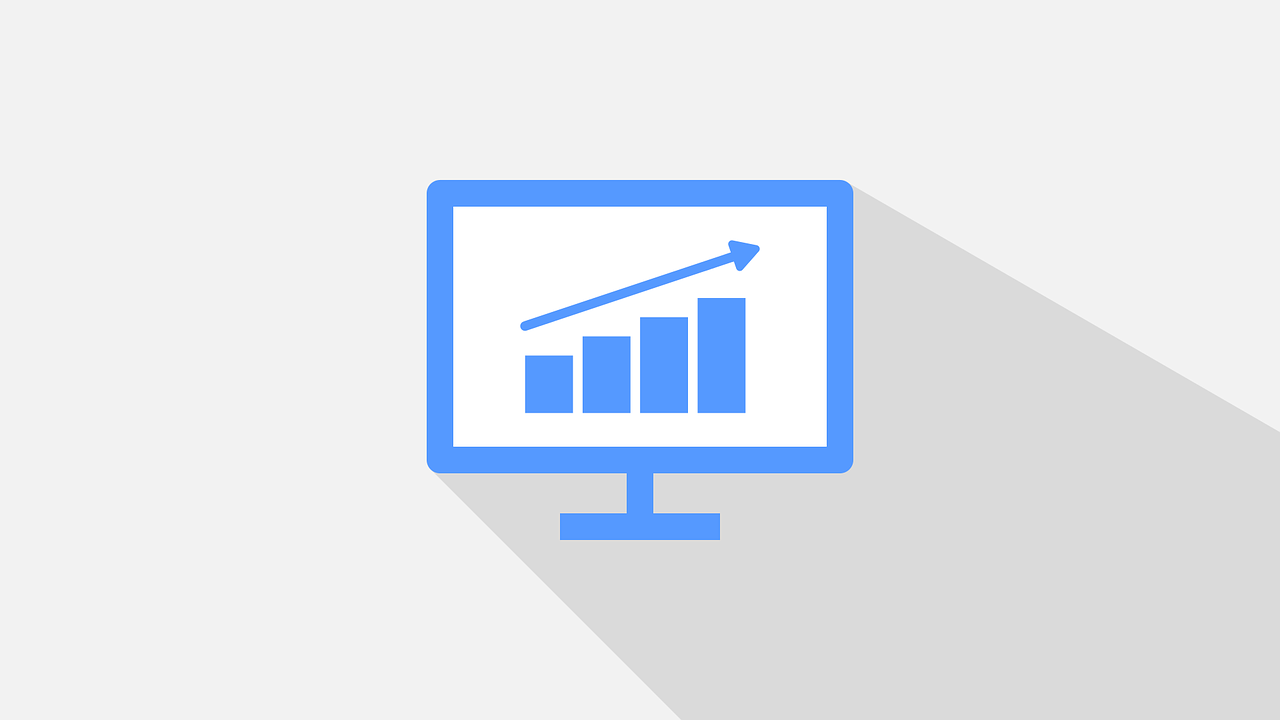 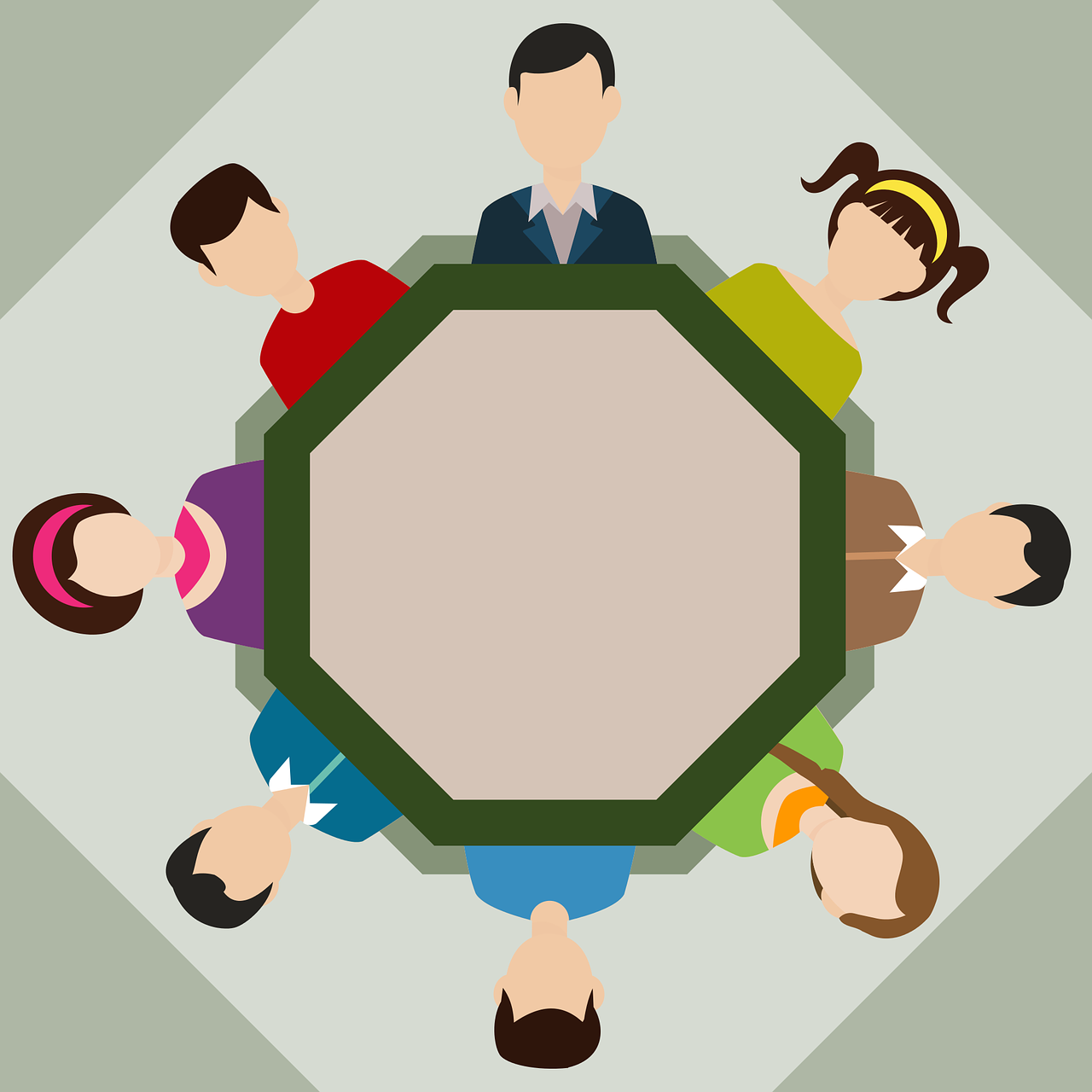 Thank you to our sponsor
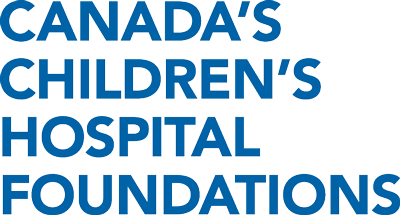 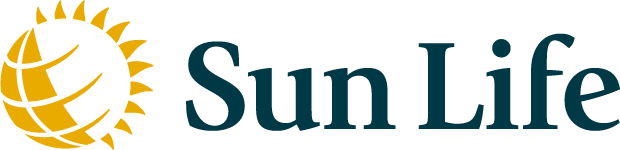 Canada’s Children’s Hospital Foundations (CCHF) is grateful for Sun Life Financial’s $2 million commitment to support the creation of Meant2Prevent: A type 2 diabetes prevention initiative for children and youth presented by Sun Life. As part of Sun Life Financials’ Team Up Against Diabetes platform, this partnership allows the children’s hospital network of experts to positively influence children and youth to live healthier lives through awareness and education. Thank you Sun Life Financial for your dedication to building sustainable, healthier communities and families by helping to prevent type 2 diabetes.
This project is part of
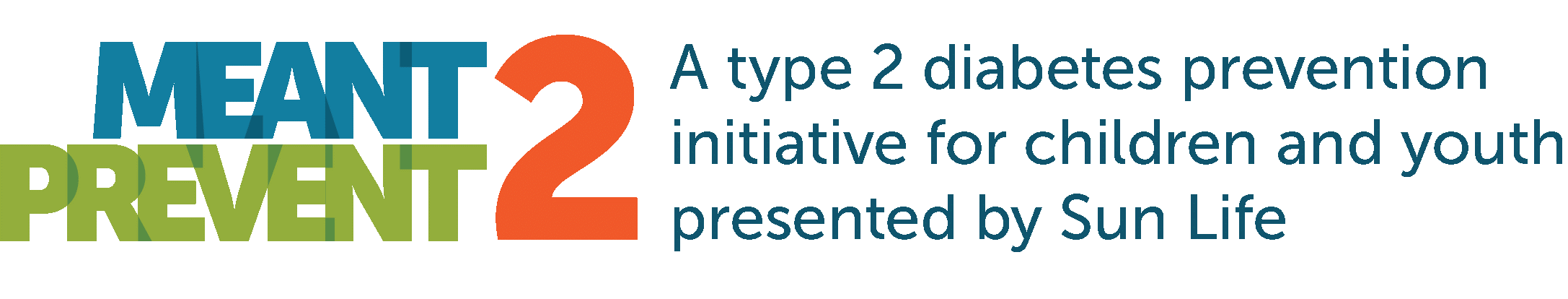 www.Meant2Prevent.ca 
www.Meant2PreventKitchen.ca